Cells
Cells
Cells are the basic unit of life (if something is living, it has cells)
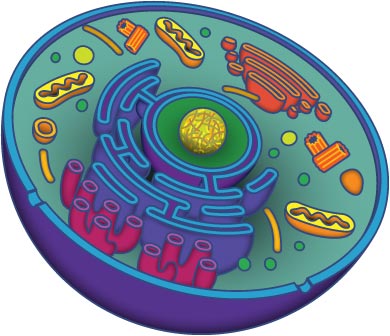 Cell Scientists
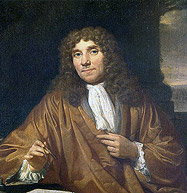 Anton van Leeuwenhoek:
1st to see living microorganisms
Use a very simple microscope
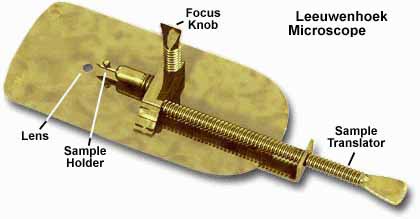 Cell Scientists
Robert Hooke:
1st to see and name cells, “cell”
Looked at cork cells (is cork alive or dead?)
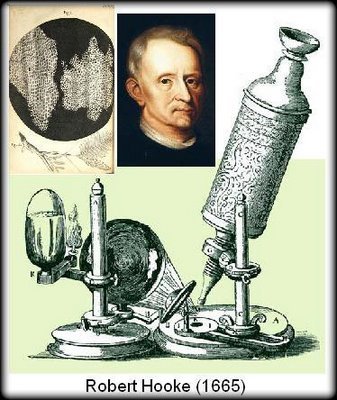 Cell Scientists
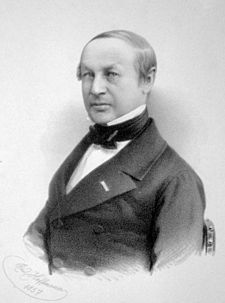 Theodor Schwann:
Said that all animals have cells

Matthias Schleiden:
Said that all plants have cells
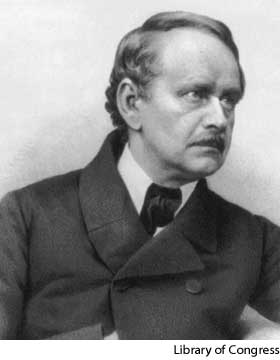 Cell Scientists
Rudolf Virchow:
Based on the work of others, he said all living things are made of cells
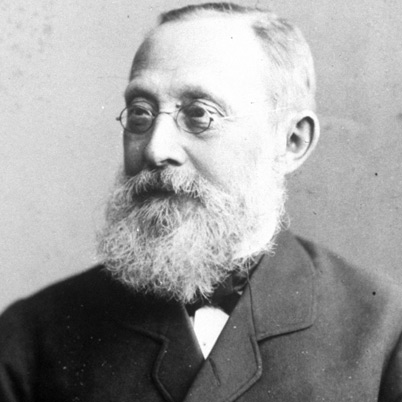 Cell Theory
All living things are made of one or more cells

Cells are the basic unit of structure and function

All cells come from other living cells
Types of Cells
Types of Cells